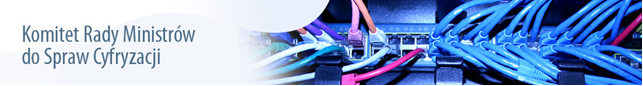 Cyfryzacja procesów back-officew Instytucie Nafty i Gazu – Państwowym Instytucie Badawczym

Wnioskodawca: 	Minister Energii
Beneficjent: 	Instytut Nafty i Gazu – 	Państwowy Instytut Badawczy
Źródło finansowania: Budżet państwa - część budżetowa nr 27 – InformatyzacjaProgram Operacyjny Polska Cyfrowa, 2 oś, Działanie 2.2
Całkowity koszt projektu:  14 789 381,00 zł (brutto)
Planowany okres realizacji projektu: 01-2020 do 12-2022
1
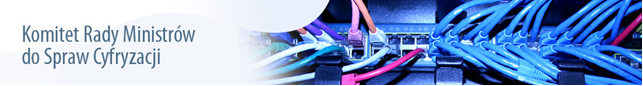 CEL PROJEKTU
Cyfryzacja procesów i procedur dotyczących funkcjonowania obszaru back-office w Instytucie Nafty i Gazu – Państwowym Instytucie Badawczym.
Poprawa jakości i wydajności pracy personelu Instytutu Nafty i Gazu – Państwowy Instytut Badawczy korzystających z utworzonego systemu back-office.
Bezpieczne i kontrolowane udostępnienie cyfrowych produktów i materiałów archiwalnych przedsiębiorcom, administracji oraz ośrodkom naukowym.
Cyfrowa dostępność i użyteczność oprogramowanie sektora publicznego poprzez udostępnienie publicznego interfejsu programistycznego.
Uruchomienie platformy multiportalowej przeznaczonej dla użytkowników końcowych pozwalających na skuteczne opracowanie materiałów cyfrowych oraz ich udostępnienie z wykorzystaniem sieci Internet.

Cel strategiczny - Cyfryzacja procesów back- office w administracji rządowej.
2
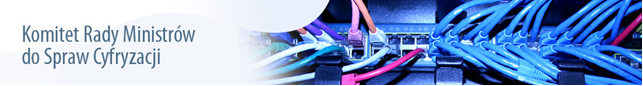 ARCHITEKTURA 
Widok kooperacji aplikacji
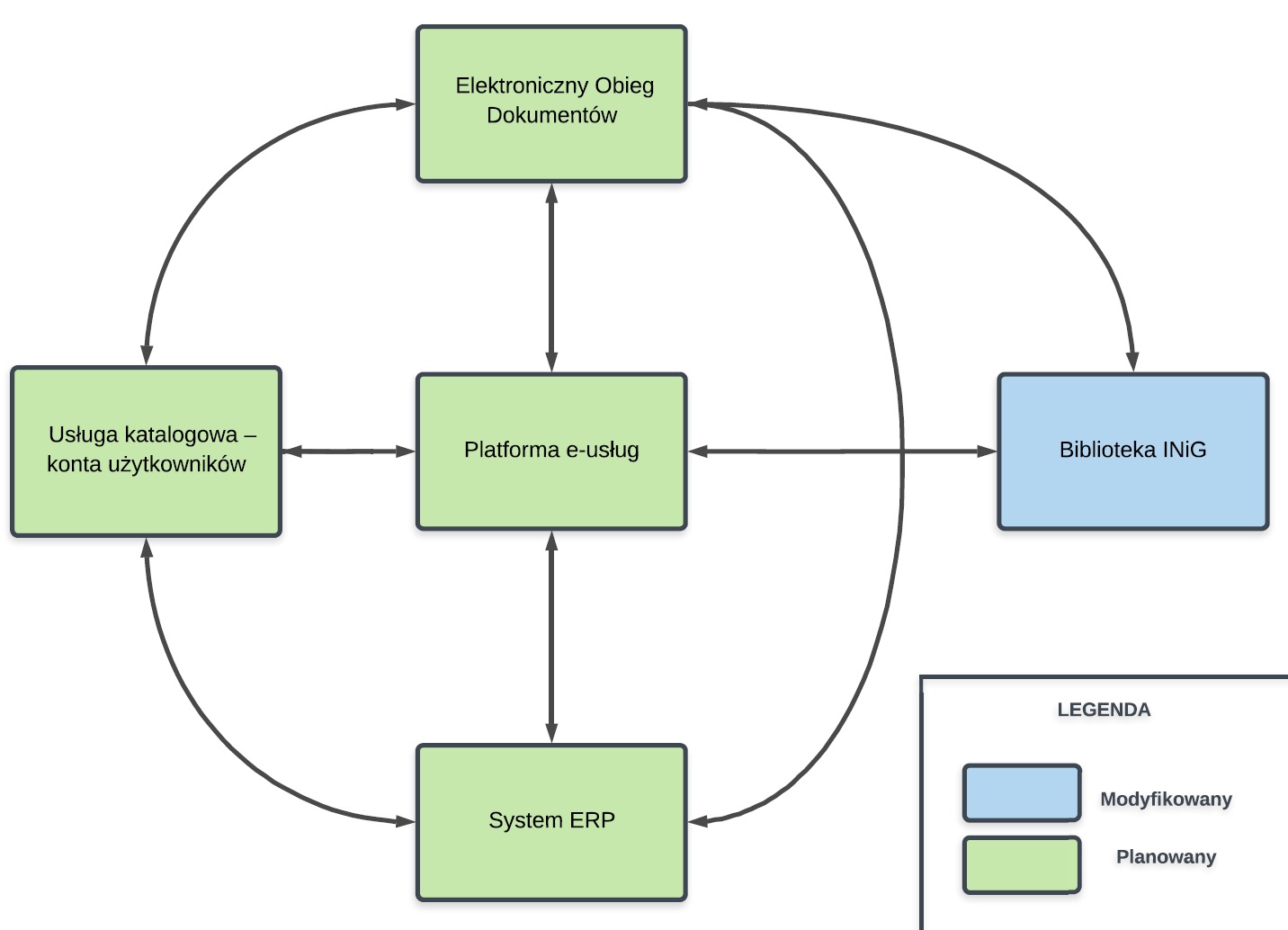 3
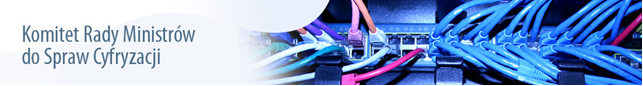 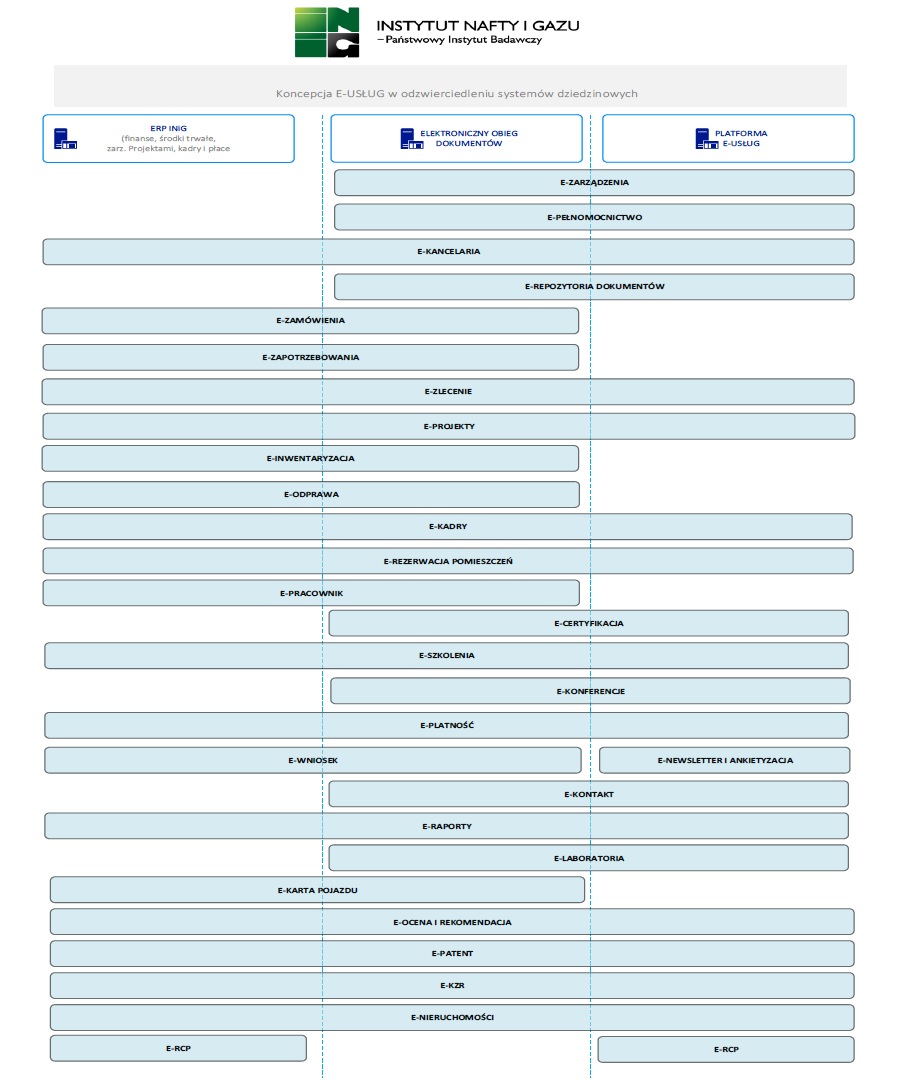 4
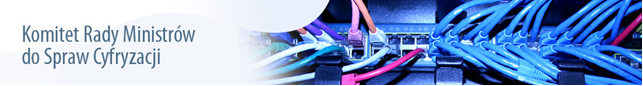 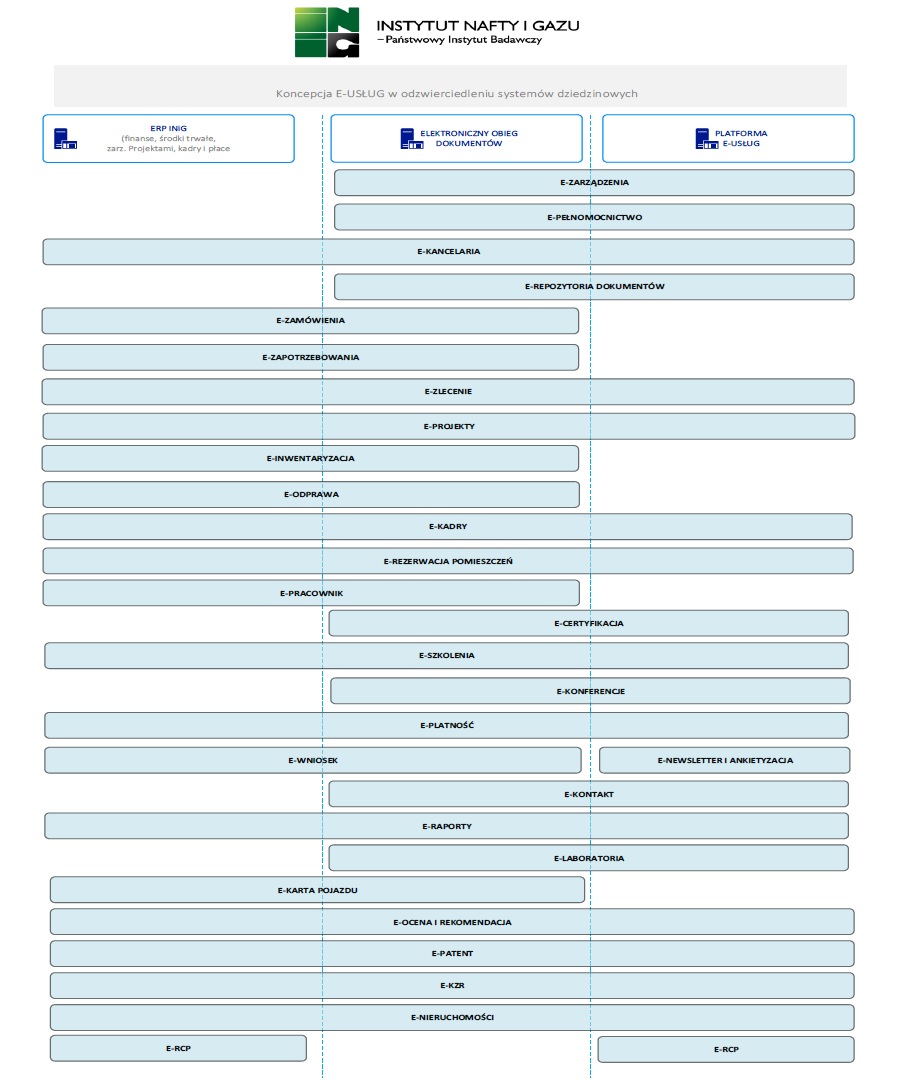 5